COMPUTER AIDED MANUFACTURE
CAM, CNC, Router, lathe, milling machine, vinyl cutter, laser cutter, 3D printer
What is CAM?
 What are the common examples of CAM ?
What are the advantages of CAM?
How is CAM used in engineering?
What does CNC mean?
What are CAD and CAM ? Can you remember?
CAD
CAM
Computer Aided Design
Computer Aided Manufacture
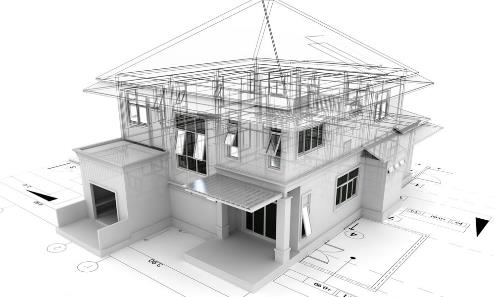 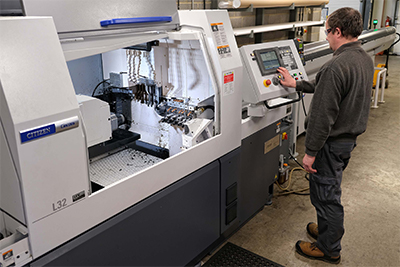 How is CAM used in engineering ?
Laser cutting
CNC routing
What are examples of CAM?
Vinyl cutting
3D printing
CNC turning
CNC milling
Manual vs Computer controlled
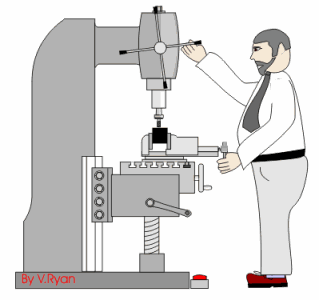 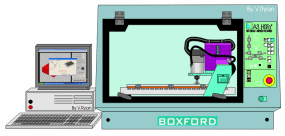 VS
-Automated
-Less labour intensive
-Can produce identical components
-Accurate
-Manual control
-Time consuming
-Slower
-Harder reproduce items
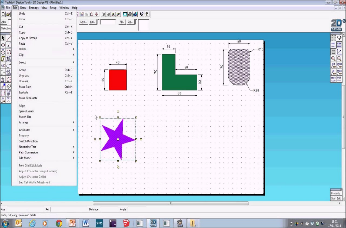 What is CNC?
Computer software
Computer Numerical Control
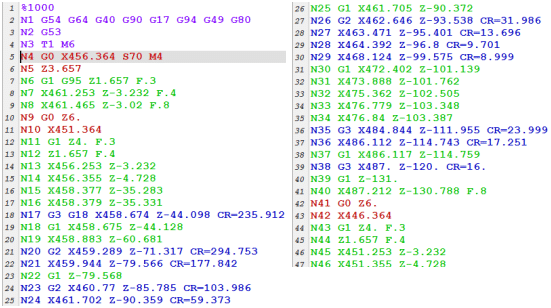 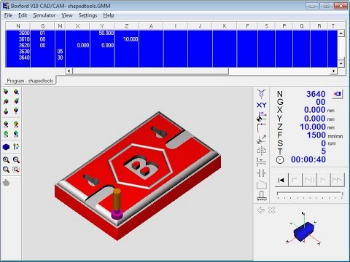 Interface
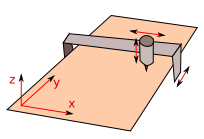 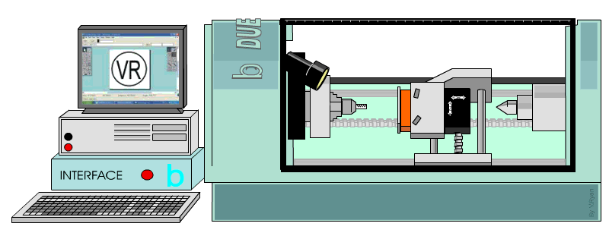 Machine
Preparing to use CAM?
Computer
Aided
Design
3D
2D
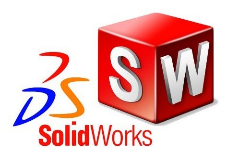 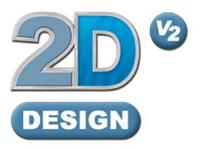 Which processes are used with each type of software?
CNC milling
3D printing
Laser cutting
Vinyl cutting
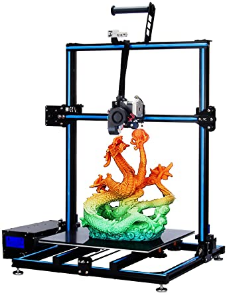 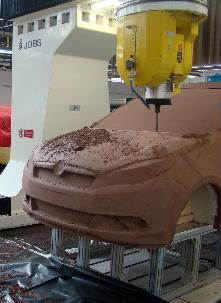 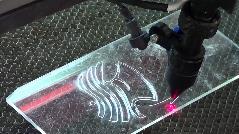 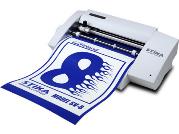 Additive
processes
Subtractive or Wasting processes
Material is added 
To form the model
Material is removed to form the model
VS
Turning
3D printing
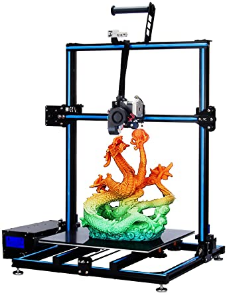 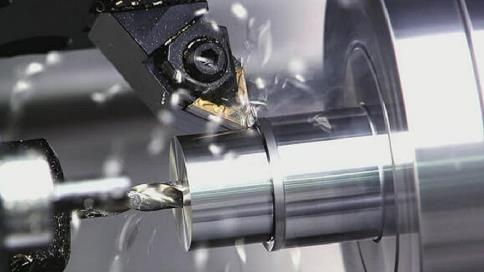 Can you think of any other examples?
Cutting, drilling, filing etc.
Clay modelling/paper-mache
How is Computer Aided Manufacture used in engineering?
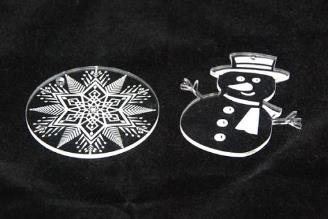 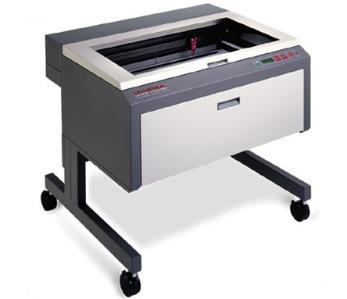 Laser cutting
-Cuts and engraves plastics, wood, card etc.
-Uses an intense beam of light
-Suitable for flat/sheet materials
-Zero cut thickness
VIDEO LINK
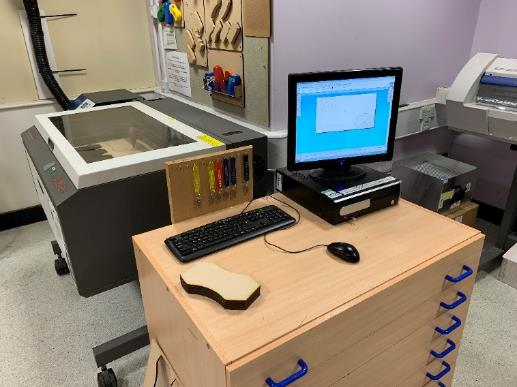 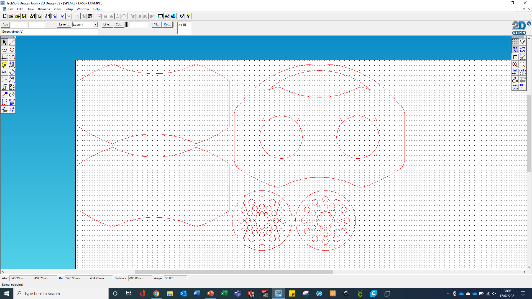 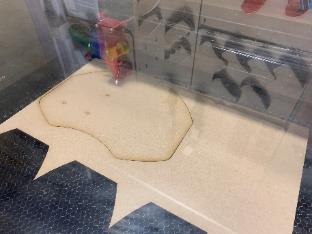 How is Computer Aided Manufacture used in engineering?
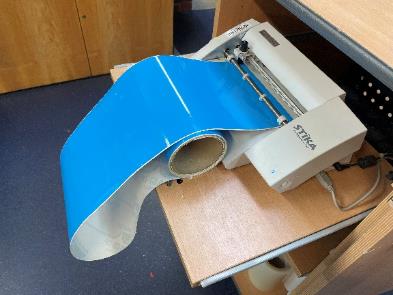 Vinyl cutting
-Cuts vinyl, card and paper
-Uses a moving cutter/blade
-Ideal for producing signs
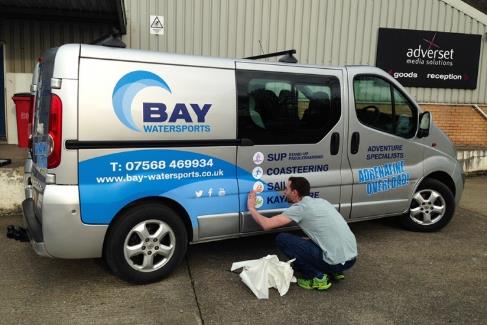 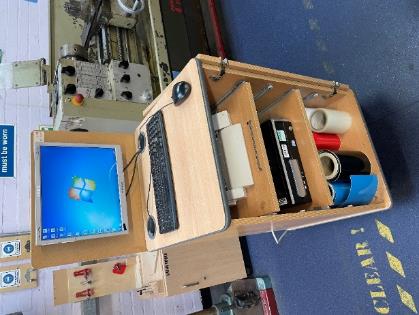 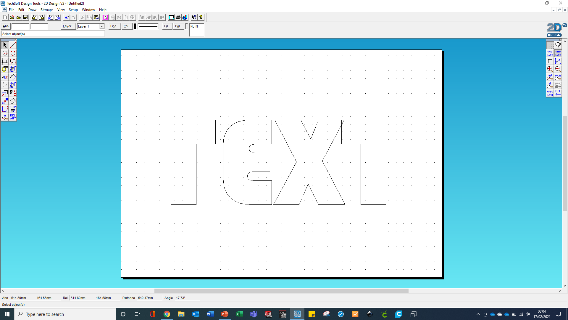 VIDEO LINK
How is Computer Aided Manufacture used in engineering?
CNC routing
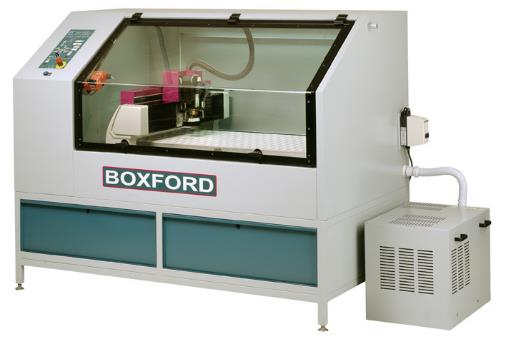 -Used to cut wood, sheet materials 
-Uses a spinning cutter
-The work is clamped (stationary)
-The cutter moves (x,y,and z)
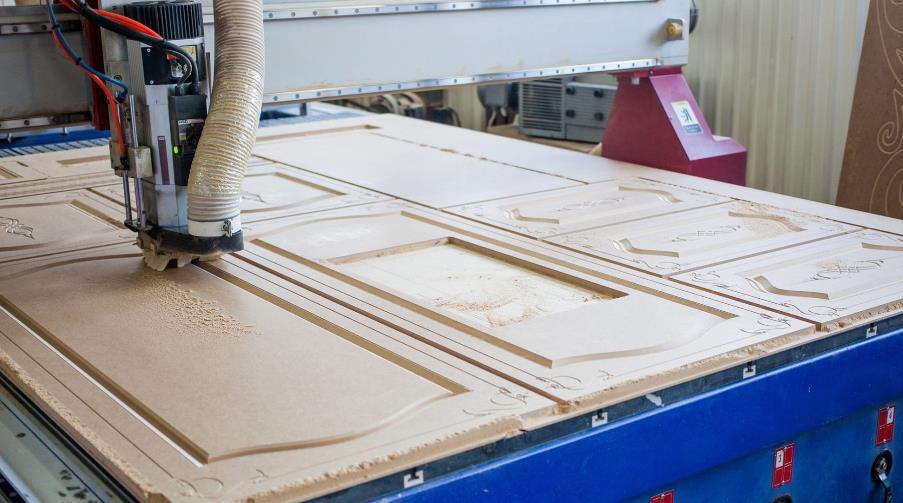 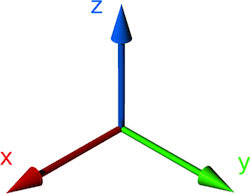 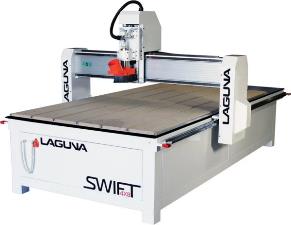 VIDEO LINK
How is Computer Aided Manufacture used in engineering?
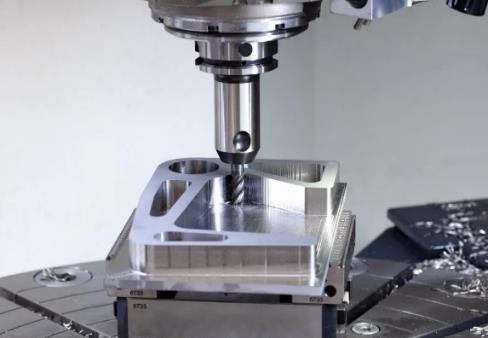 CNC milling
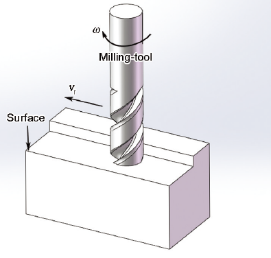 -Cuts metals and plastics
-Uses a spinning cutter
-Work is clamped to a moving table
-The table moves during cutting (x,y,z)
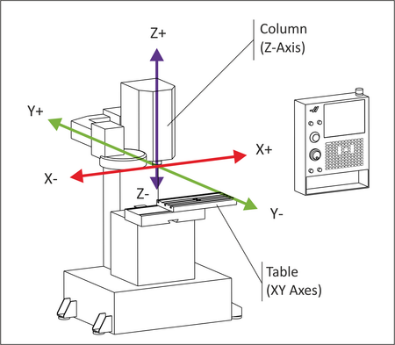 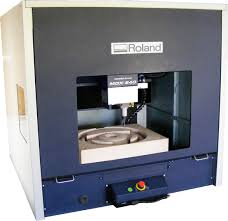 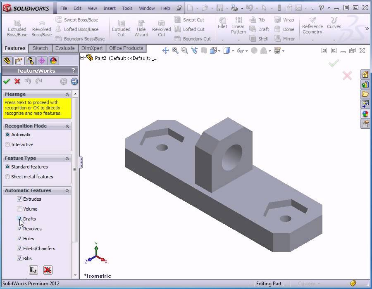 VIDEO LINK
How is Computer Aided Manufacture used in engineering?
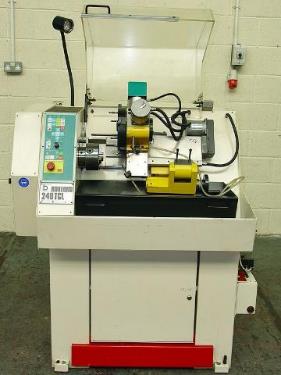 CNC turning
-Used to cut metal and plastics
-Work is held in a spinning chuck
-Creates cylindrical shapes
-The tool moves to make the shape (x,y)
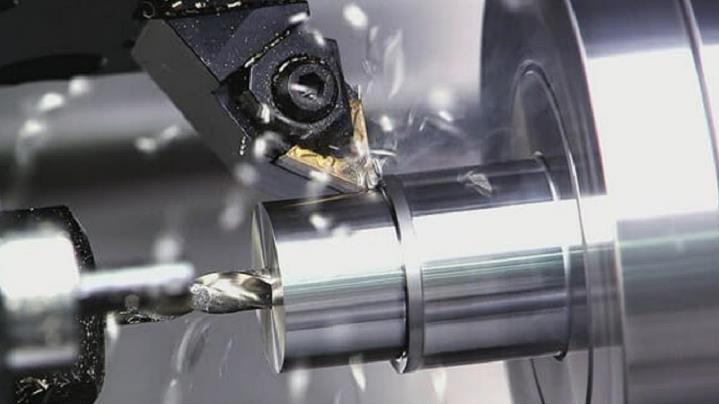 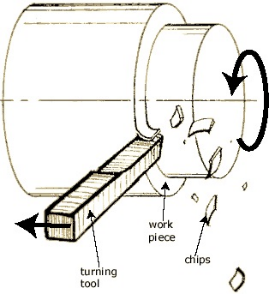 VIDEO LINK
How is Computer Aided Manufacture used in engineering?
3D Printing
-Can produce complex 3D shapes
-Melts plastic filament
-Builds layers of plastic
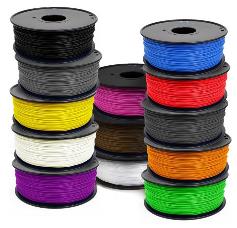 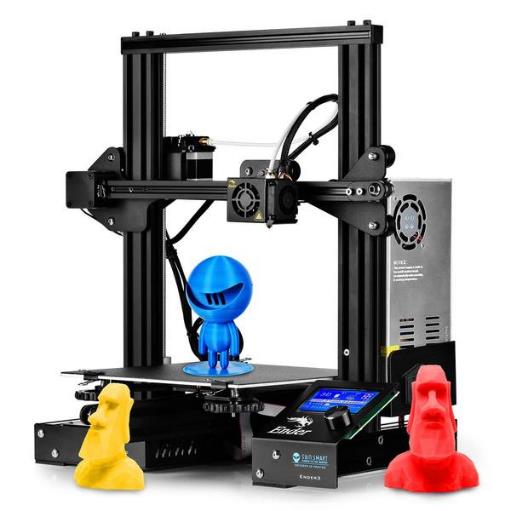 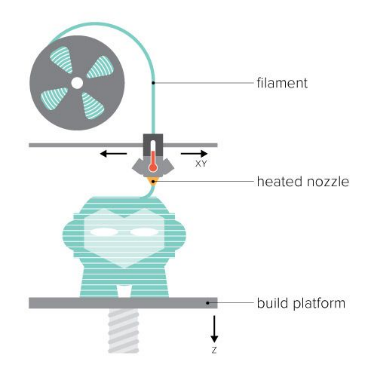 VIDEO LINK
What can you remember about CAM?
Have a go at the quiz to check your understanding…
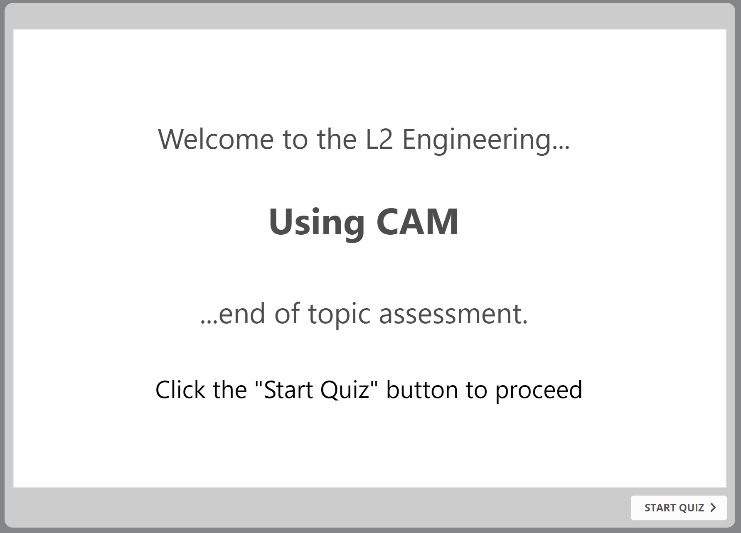 https://htrevisionzone.site/l2_engineering_using_cam/index.html